JMA Agency Report 2019
Masaya Takahashi, Yusuke Yogo and Kazuki Kodera

Meteorological Satellite Center, Japan Meteorological Agency
1
Personnel supporting GSICS
GRWG
Masaya Takahashi
IR, Lunar, GEO-GEO
Yusuke Yogo
VNIR vicarious calibration (ocean/desert/clouds) using RTM and LEO, GSICS DCC
Kazuki Kodera
VNIR Ray-matching
GDWG
Masaya Takahashi (Chair)
Other member supporting JMA GSICS activity
Tasuku Tabata
1-year visiting scientist (Mar. 2017- Feb. 2018) at EUMETSAT Climate team
WV/IR Inter-calibration of heritage GEO imagers under SCOPE-CM/IOGEO
2
Support to GRWG Activities
To implement VNIR/IR GSICS inter-cal. ATBDs to Himawari-8/9 AHI
IR: Type-B unc. analysis is delayed
VNIR
GSICS DCC: under-implementation
Lunar: delayed
To develop/improve inter-cal. for GSICS methods 
AHI VNIR vicarious cal. using LEO obs. (incl. Rayleigh scattering) 
Migration of reference LEO from MODIS to VIIRS [4o]
AHI-VIIRS VNIR ray-matching
Impacts of VIIRS M05/I01 on AHI Band03 (0.64 m)  [4p]
GEO-GEO: delayed
To compare re-calibrated GEO imagers with GSICS inter-cal.
Collaboration with SCOPE-CM/IOGEO
3
Statuses of GRWG Actions
4
Support to GDWG Activities
To coordinate/develop specifications of GSICS deliverable formats/ tools
GSICS Annual Calibration Report (Annual State of Observing System validated by GSICS inter-calibration approaches) 
GSICS SRF netCDF Convention
To review GSICS deliverables from a data management perspective
COMS/MI GEO-LEO-IR for Pre-Op Phase in GPPA
5
Statuses of GDWG Actions
6
Instruments Updates
Himawari-8 (operational since Jul. 2015)
Advanced Himawari Imager (AHI) with 16 spectral bands
Full-disk observation every 10 min + regional observations every 2.5/0.5 min
2019-02-19: maintenance of Himawari-8 (~2 hours)
Himawari-9 (in-orbit standby since Mar. 2017)
Feb. 2018: back-up operation of Himawari-8 for 2-days
Feb. 2019: no back-up operation because:
Duration of Himawari-8 maintenance was short enough.
Impacts of GOES-17/ABI LHP problem on Himawari-9/AHI needs to be investigated in detail.
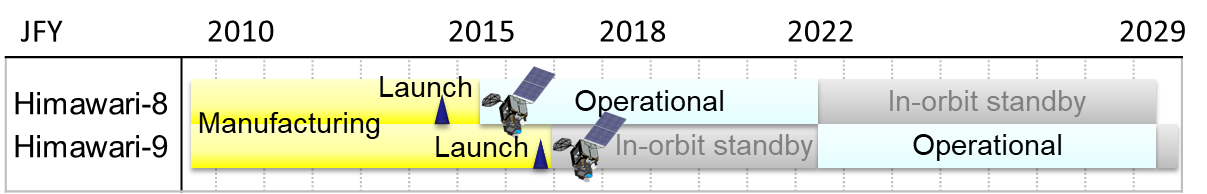 JFY                   2010                       2015           2018                2022                                   2029
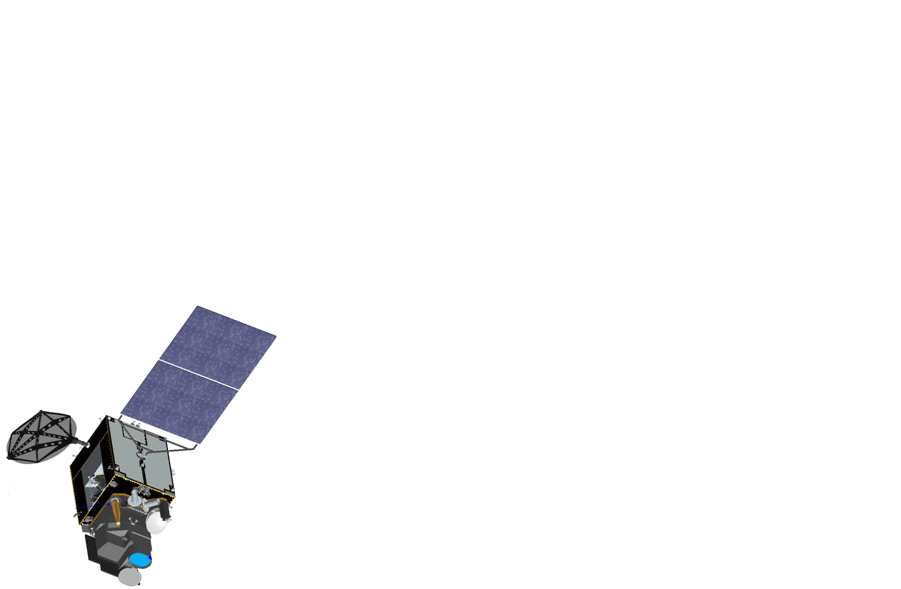 Launch
Operational
In-orbit standby
Manufacturing
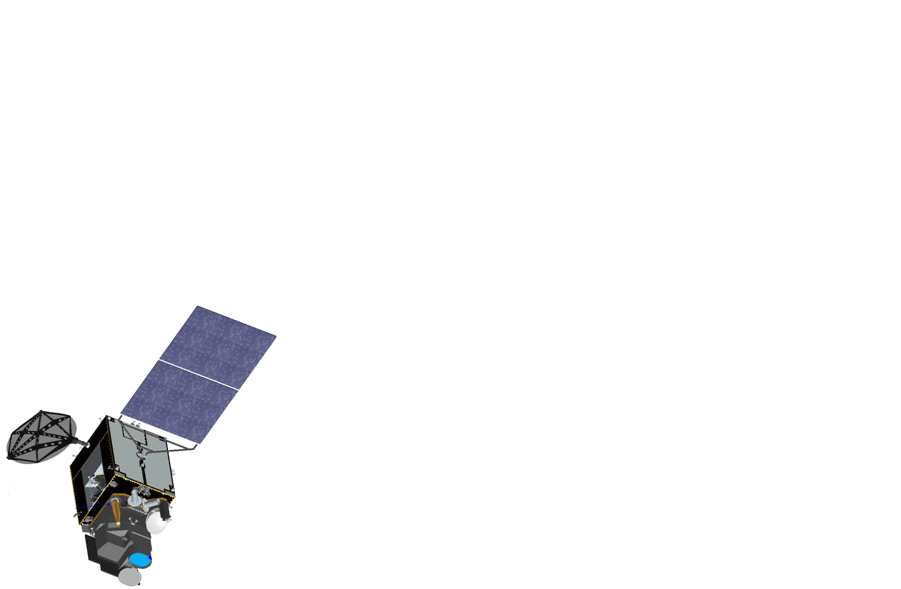 In-orbit standby
Operational
Launch
7
Use of VIIRS as reference for AHI VIS/NIR inter-calibration
Vicarious calibration (Y. Yogo)
Migration from MODIS
Ray-matching (K. Kodera)
Use of smaller data size channel: M05 rather than I01 for 0.6 m
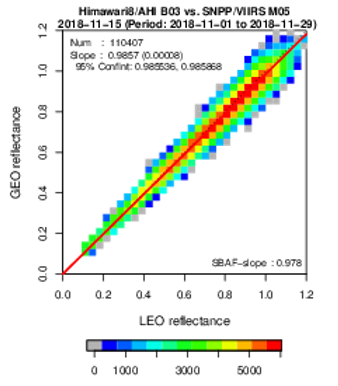 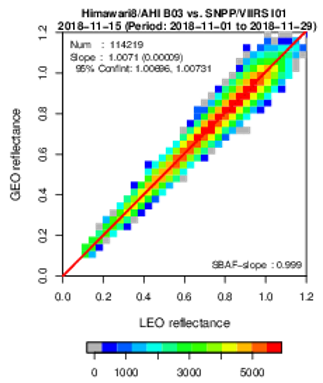 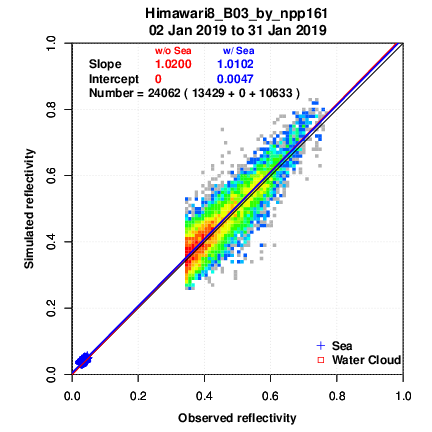 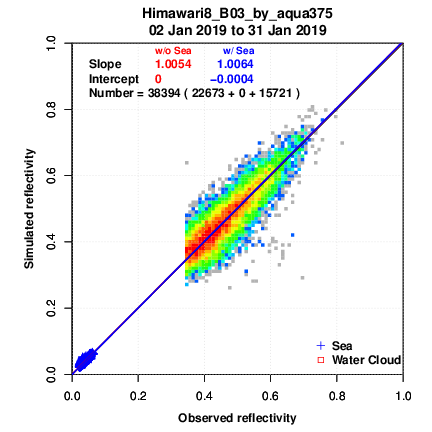 Simulated reflectivity
by Aqua/MODIS
AHI B03 (0.64 μm) obs
Simulated reflectivity
by S-NPP/VIIRS
2.1% difference
Slope: 0.986
Slope: 1.007
AHI B03 (0.64 μm) obs.             AHI B03 (0.64 μm) obs.
S-NPP/VIIRS M05                      S-NPP/VIIRS I01
DCC (Y. Yogo)
Calculation of DCC BRDF using RTM was just started.
8
Agenda items reported by JMA
Plenary (Day-2)
Re-calibrating WV/IR channels of GMS/MTSAT imagers using HIRS/2/AIRS/IASI [3k]
GSICS Annual Report - way forward (e.g. incl. LEO and reference instruments) [3q]
GSICS Server Upgrade - requirements for new deliverables [3s]
GRWG
VNIR (Day-3) : Use of VIIRS in AHI vicarious calibration [4o]
VNIR (Day-3) : Impacts of I01/M05 of S-NPP/VIIRS on AHI-VIIRS ray-matching [4p]
IR (Day-4) : Collaborative research w/ CMA to apply JMA GSICS method to FY-2G-IASI inter-calibration [7k]
GDWG
GSICS Convention for Spectral Response Function files [6d]
Visualization of GSICS Products on GSICS Plotting Tool - Current Status and User Requirements [9g]
9
Thank you for your attention!
10